SAN FRANCISCO ONE SYSTEM
COORDINATED ENTRY ORIENTATION- SFHOT
Learning Objectives
Welcome
Name, pronouns, and one word for what home means for you
Understand SFHOT roles and tasks as they relate to Coordinated Entry
Gain an understanding of how to complete:
Coordinated Entry Enrollment
Adult Primary Assessment 
Observe Access Point workflow in the One System
[Speaker Notes: Welcome
Introductions
Timeline for the day 
Review Learning Objectives]
Logging into the Training Site
URL: onesf-train.clarityhs.com
Username:Train#
# = the number assigned during the count off (15-35)
Password: GoGi@nt5
Workflow
Client Engagement 

Client goes directly to an Access Point or connects with an outreach worker
Complete the Coordinated Entry Enrollment  

If the client is experiencing homelessness and in SF, complete the Coordinated Entry Enrollment in ONE.
Complete the Housing Prioritization Assessment 

If Problem Solving is unsuccessful, the Housing Prioritization Assessment is completed.
Complete the SFHOT Enrollment

The SFHOT outreach team completed the PATH or Non-PATH program enrollment in ONE.
Problem Solving 

Problem solving is always the first attempt to resolve someone's housing crisis
Client Engagement
Client Engagement
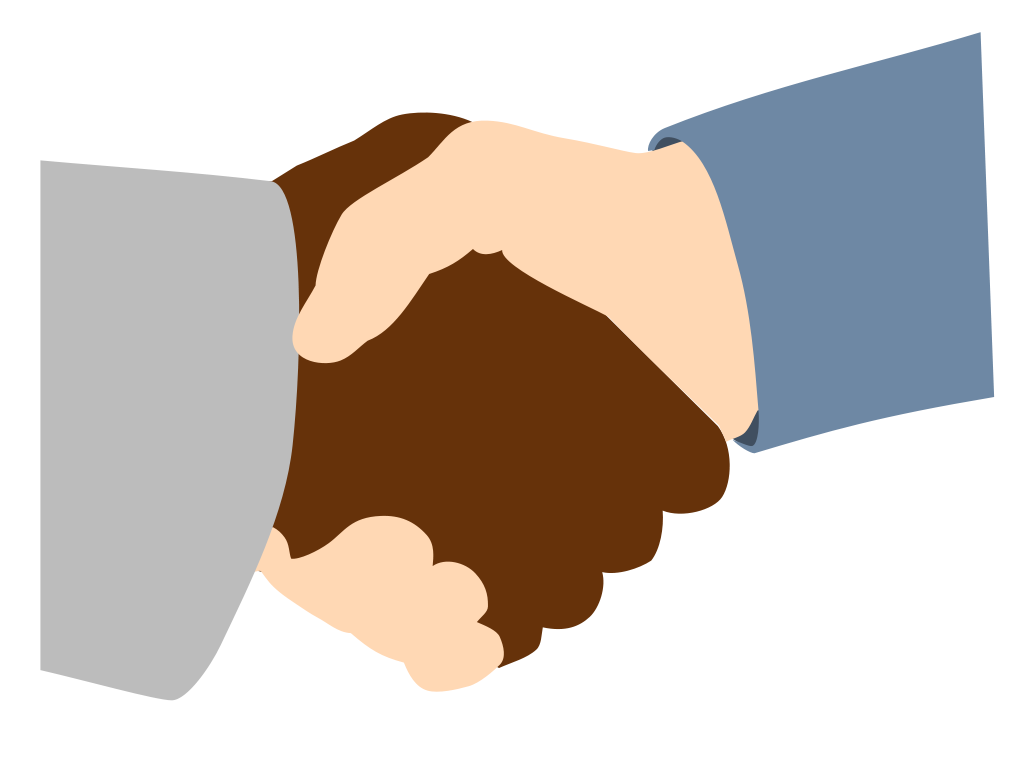 Client Engagement - Connecting with Coordinated Entry
Client goes directly to an access point
Clients are encountered by outreach workers
SFHOT
Mobile Access Points
SFHOT case managers will engage adults including youth in the CE process
Families are encouraged to visit a family access point
[Speaker Notes: Clients may initially engage by an outreach worker (SFHOT or mobile AP) or by going directly to an AP]
Program Enrollment-SFHOT
SF HOT Outreach Staff:
Creates a client profile
Completes the SF HOT PATH or Non PATH enrollments at time of engagement
SF HOT Case Management Staff:
Completes CE enrollments
Conduct problem solving
Conducts CE assessments
[Speaker Notes: Most or all of the clients should have already engaged with an outreach worker prior to meeting with the case manager. The outreach worker should have already created a client profile and complete the SFHOT enrollment. 
If this was not done, the case manager would want to complete these steps.]
Coordinated Entry Enrollment
Coordinated Entry Enrollment
For clients who are experiencing homelessness and in SF, a Coordinated Entry program enrollment is completed in ONE.
Enrollments are completed to show that clients are actively being engaged by the Homeless Response System 
Not all users can see the assessment 
Eliminates duplication of staff efforts and burden on the client
Information carries forward to other fields in ONE
HUD requirement
[Speaker Notes: Shows clients are engaged with the CE system
Not all users can see the assessment so seeing the enrollment is another clue they are connected to CE
Reduces clients completing more than one assessment or visiting multiple access points

Eliminates administrative burden on staff- information cascades from the enrollment into other forms]
Coordinated Entry Enrollment
All work for Coordinated Entry is done under the Adult Coordinated Entry Agency
Enroll into the SFHOT Access Point Program
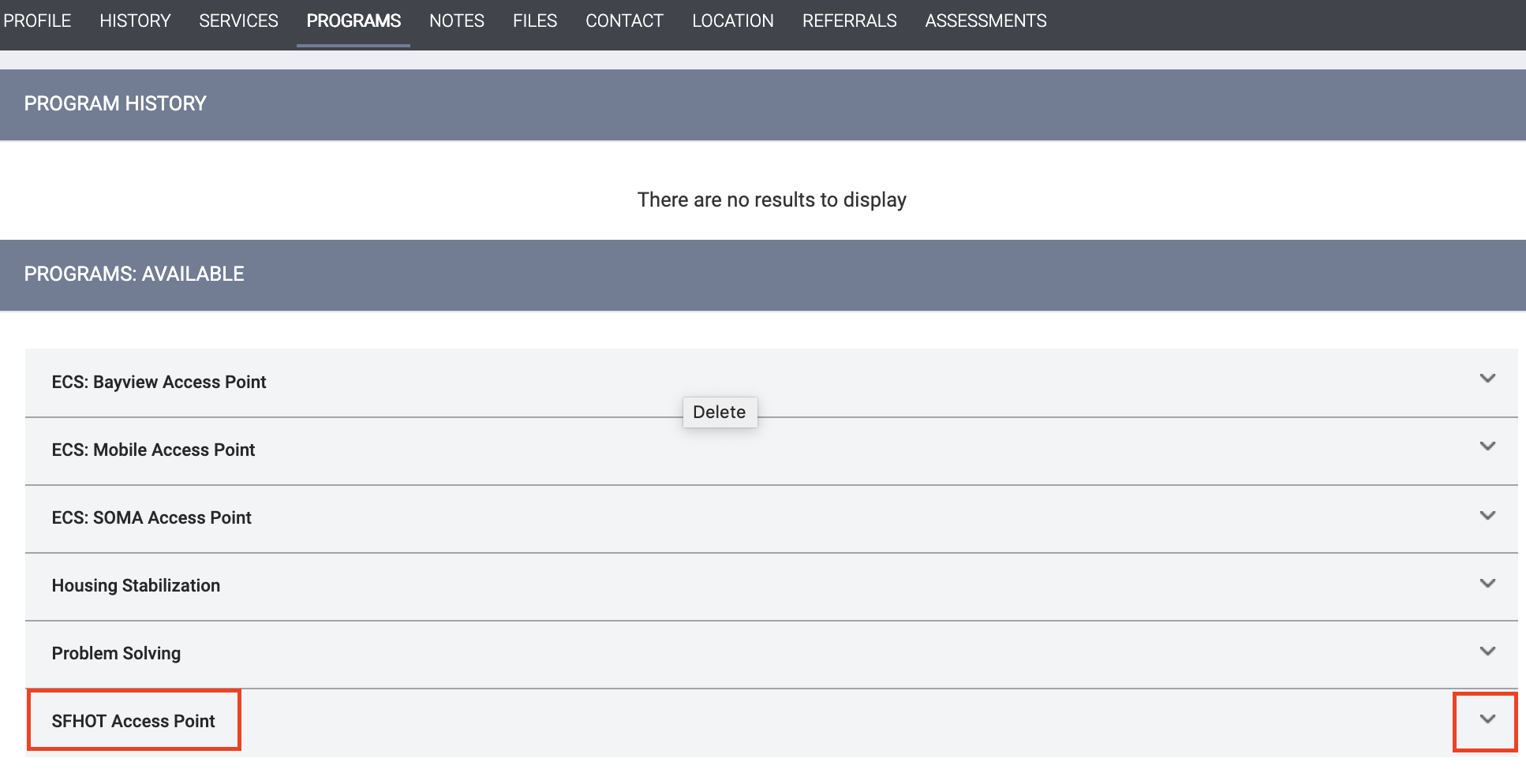 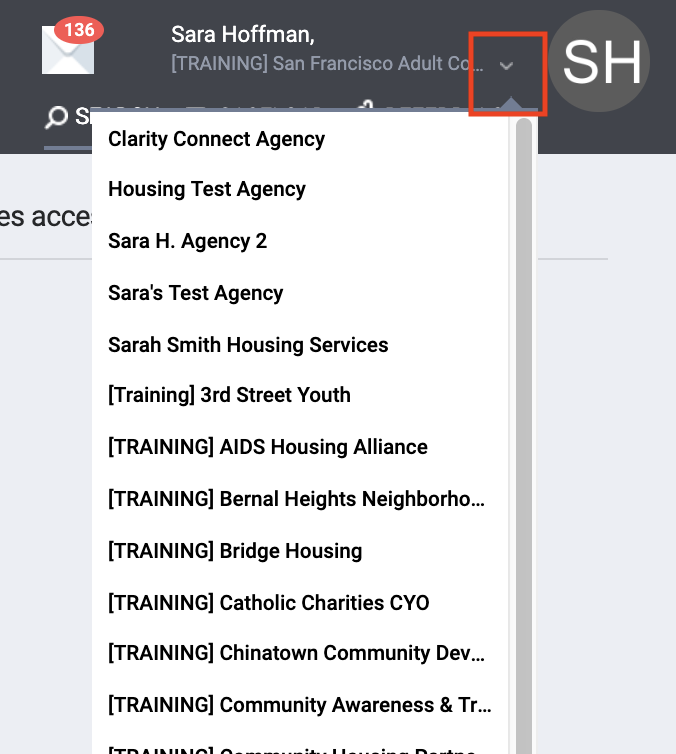 Coordinated Entry Enrollment
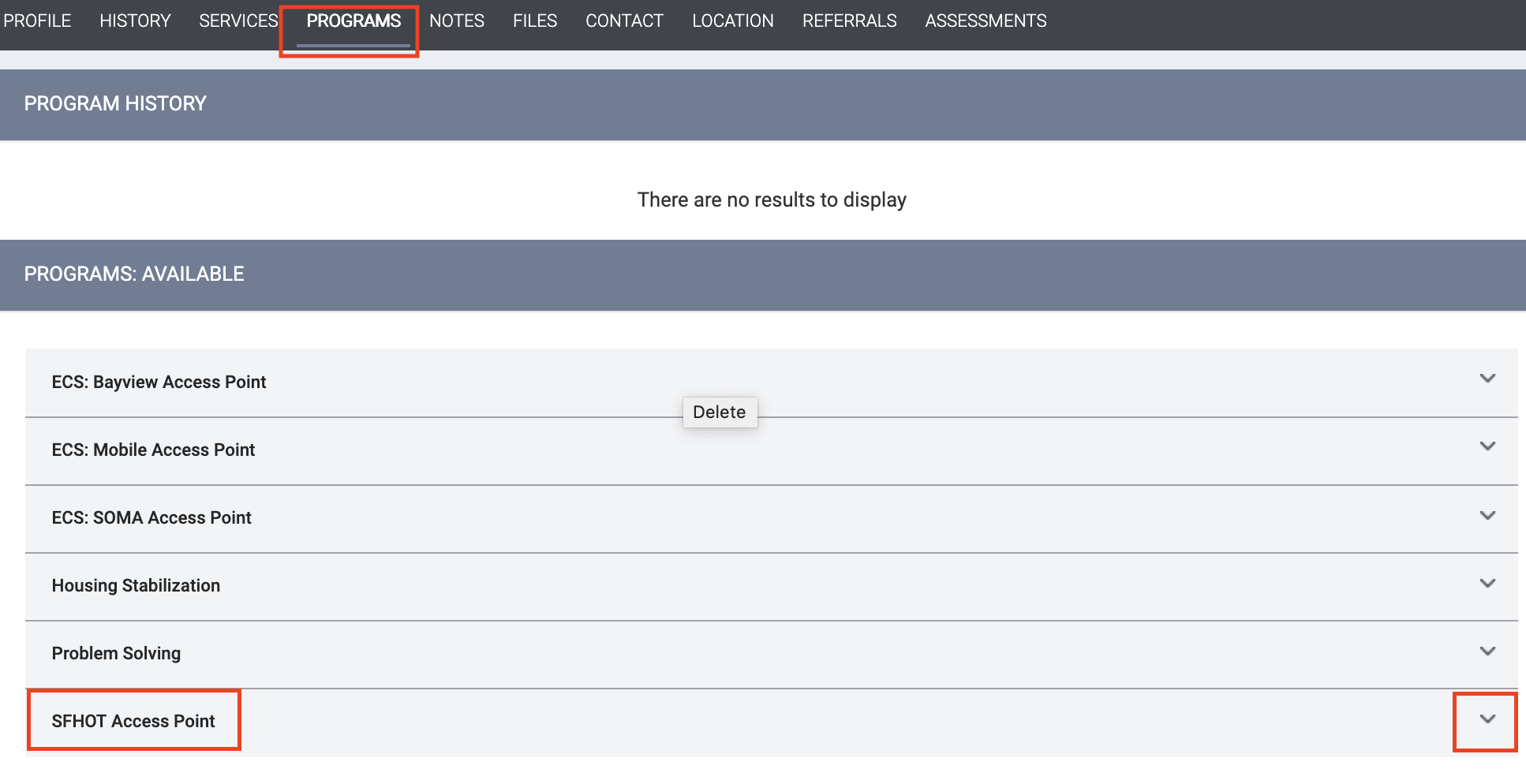 Click on Programs Tab

Click the drop down to the right of the SFHOT Access Point Program
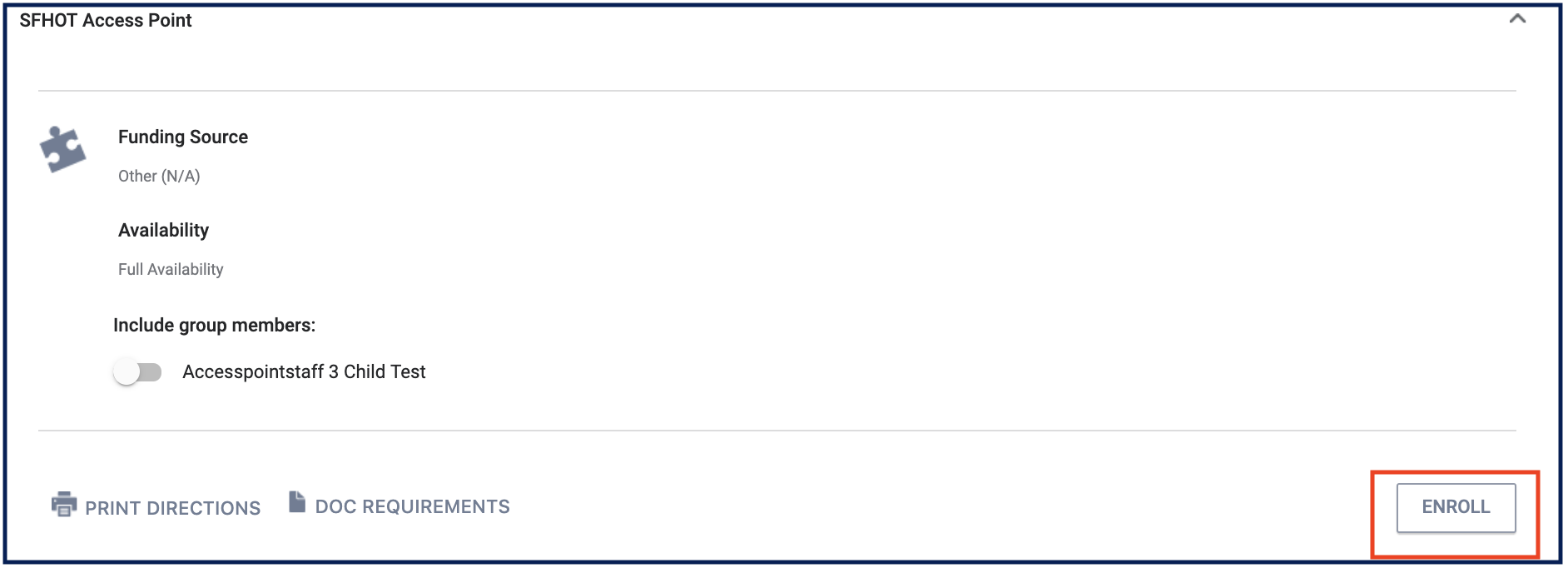 Coordinated Entry Enrollment
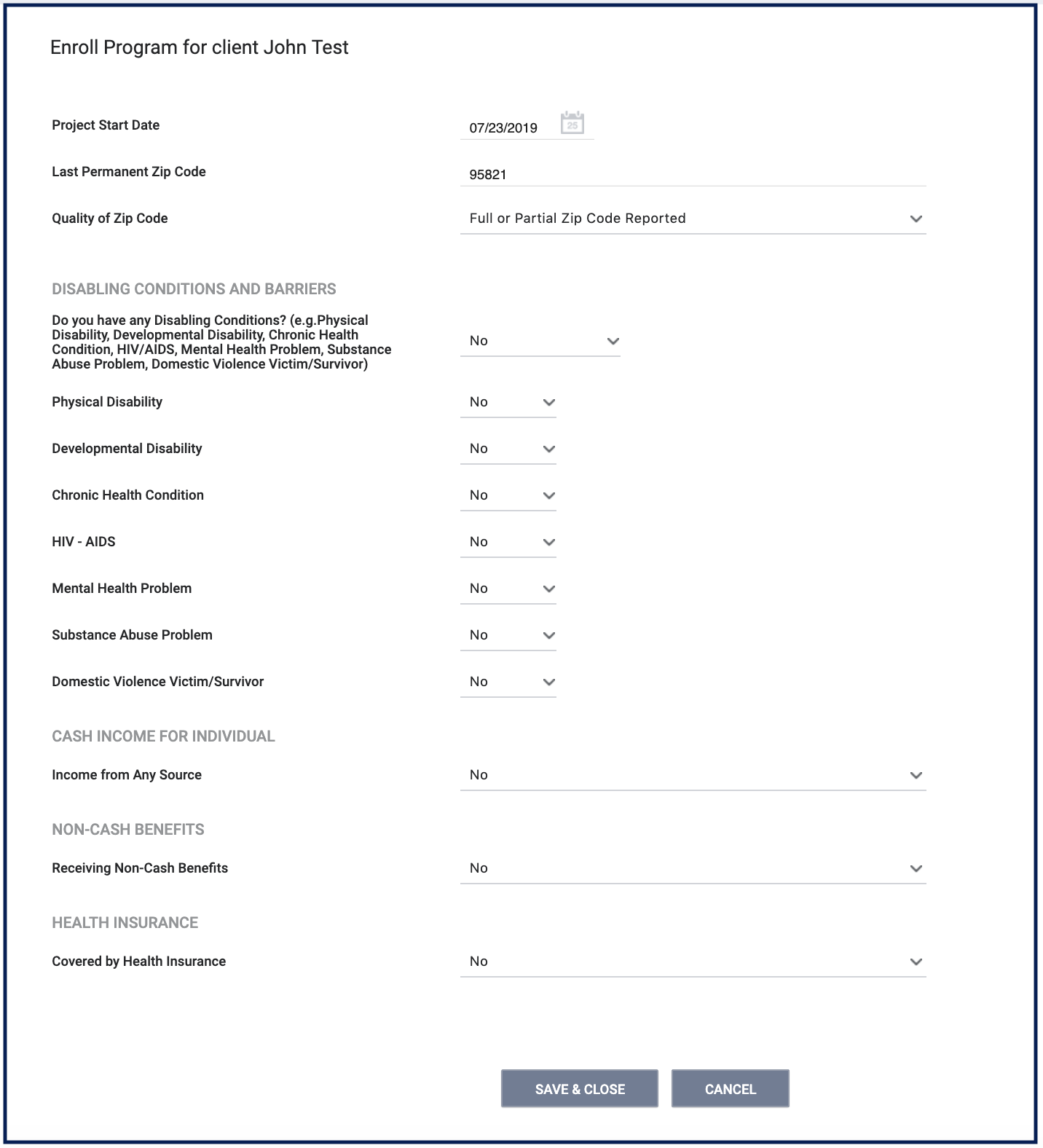 Complete the program enrollment questions, collecting as much information from the client as possible

Edit the form and add additional information if collected at a later date
Problem Solving
Problem Solving
Collaborative conversations to explore and plan housing solutions outside of the Homelessness Response System
Problem solving is always the first attempt to resolve someone's housing crisis
Problem Solving can be cyclical
Client may visit Problem Solving multiple times before finding a sustainable solution
If unsuccessful, the client is given the housing prioritization assessment (primary assessment)
Various categories of Problem Solving Services
Legal
Financial 
Move-in assistance
Conflict Resolution
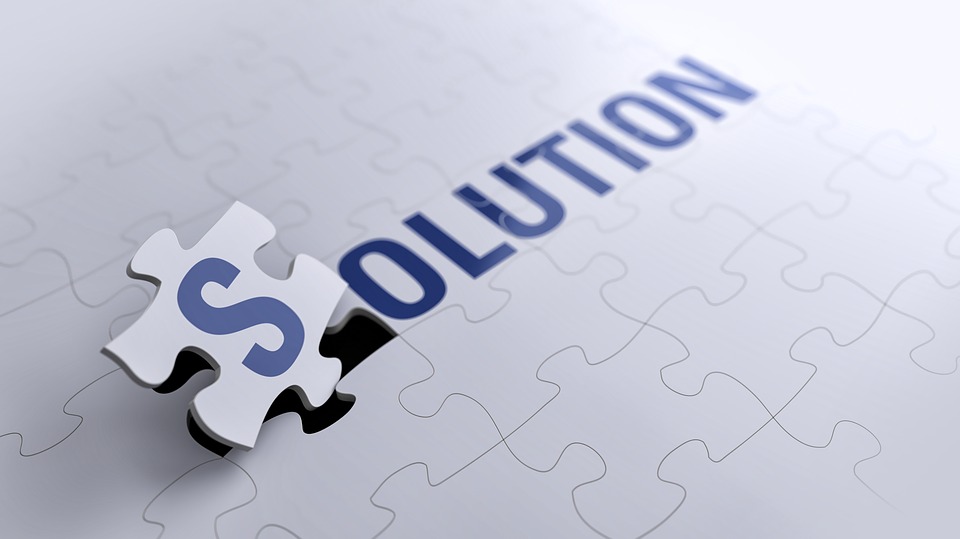 [Speaker Notes: PS is always the first attempt in trying to resolve a households housing crisis. 
PS can actually can be cyclical and can occur at various stages throughout the CE process. 
A client may revisit PS multiple times before identifying a sustainable solution. 
PS isn’t currently being tracked in ONE, but we are working with Bitfocus to determine a process and workflow. More details and training to come.]
Program Exit
This only applies to clients who resolved their housing crisis though Problem Solving 
Open the program enrollment, click exit.
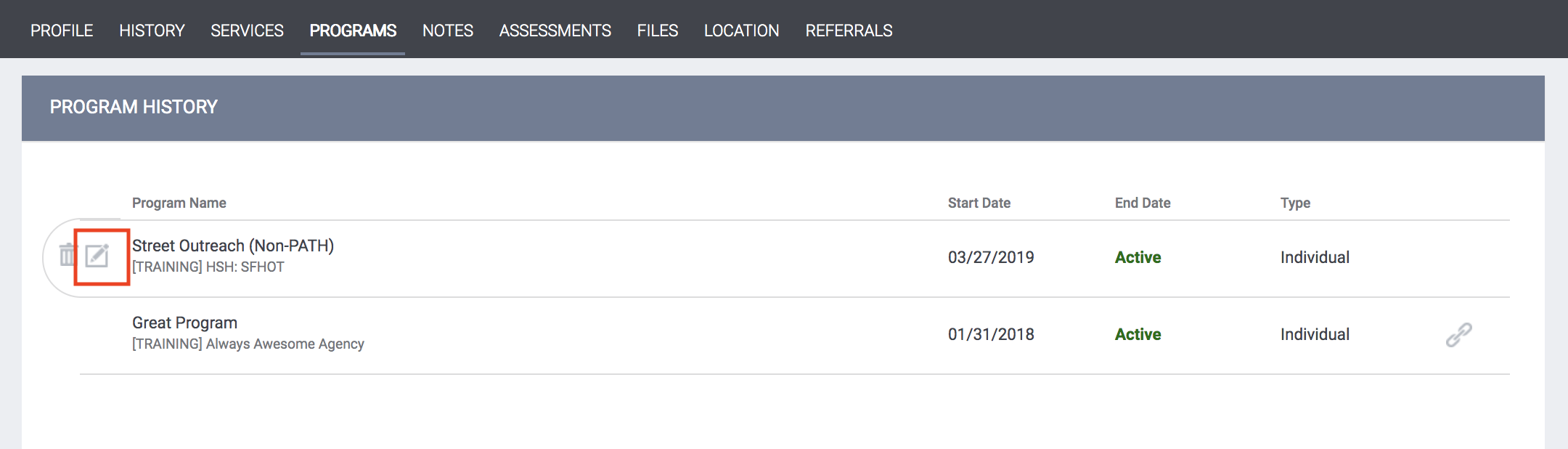 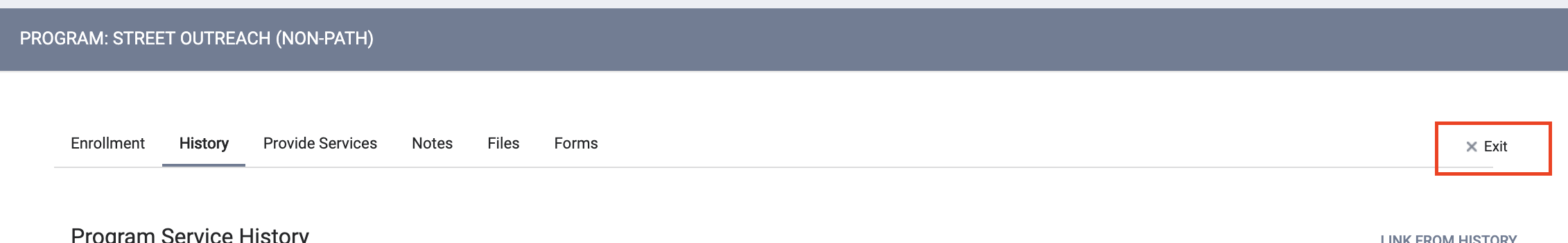 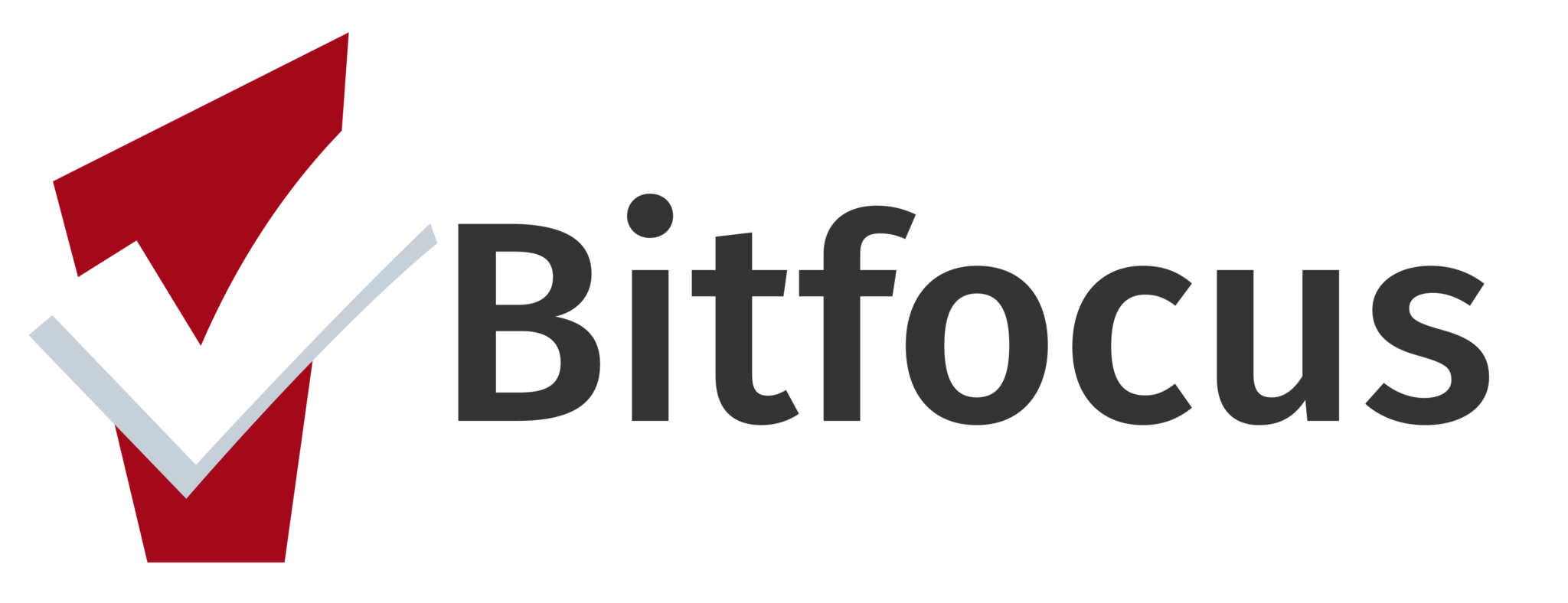 Program Exit
Complete all fields in the exit form and click “Save and Close”
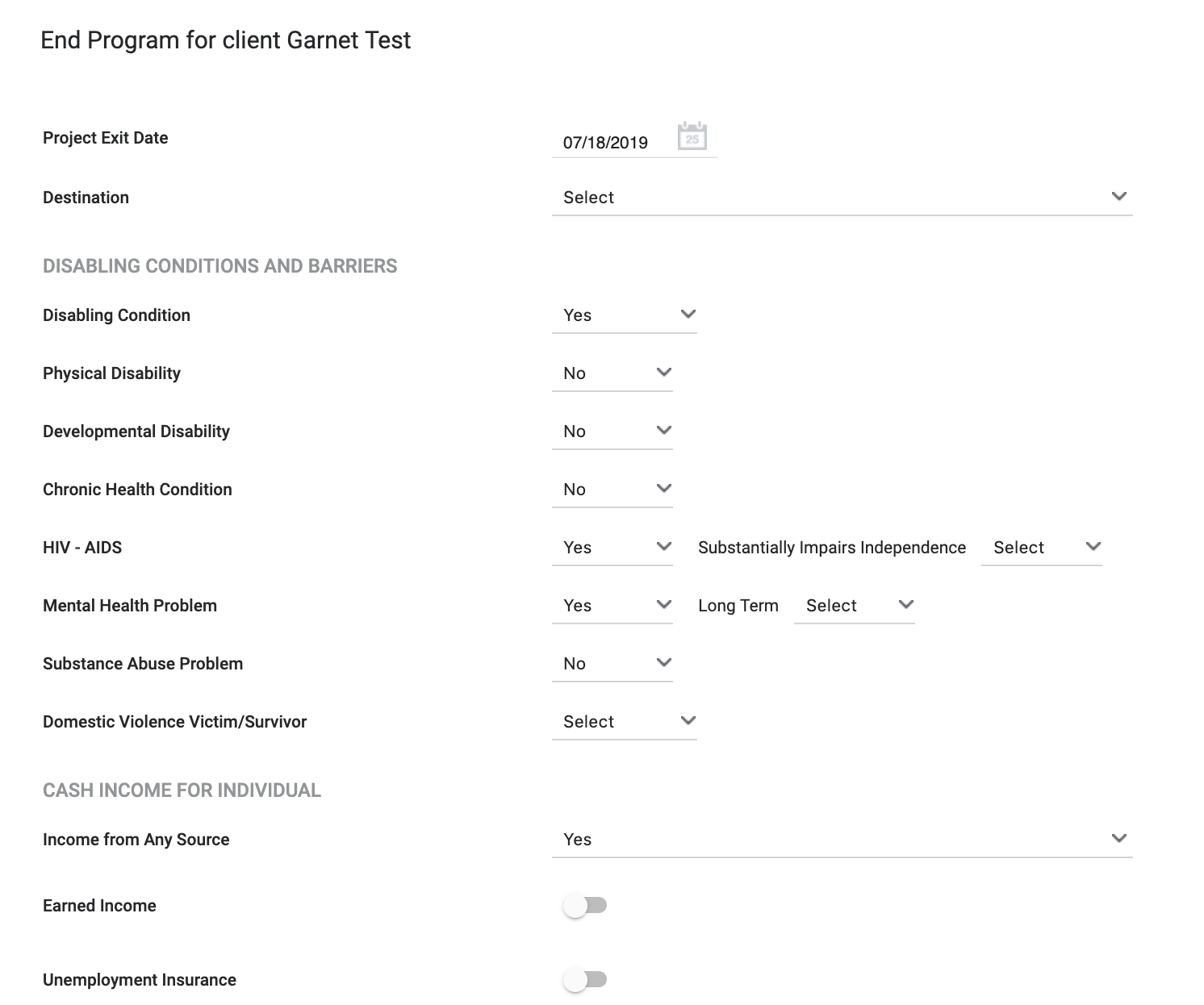 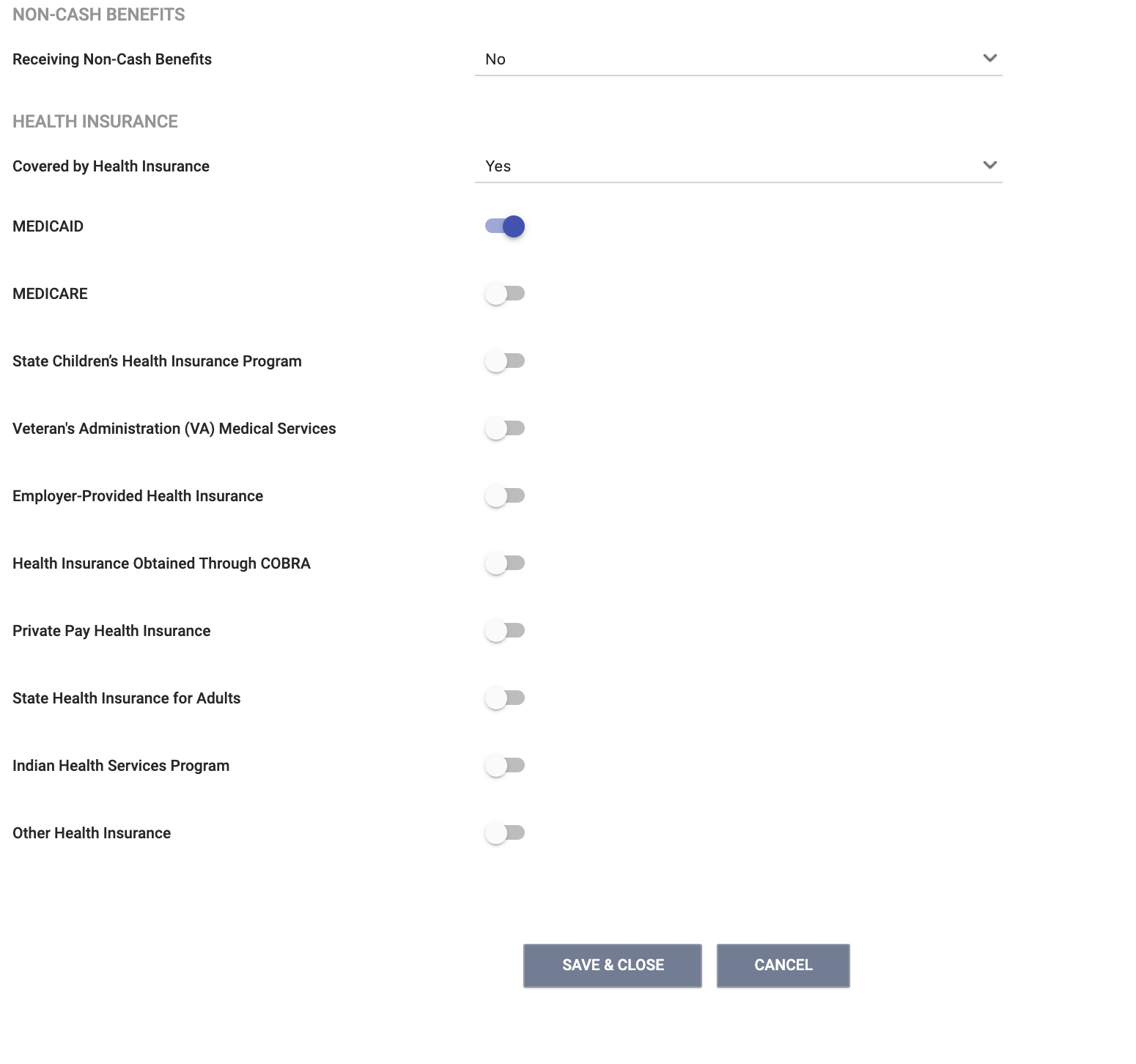 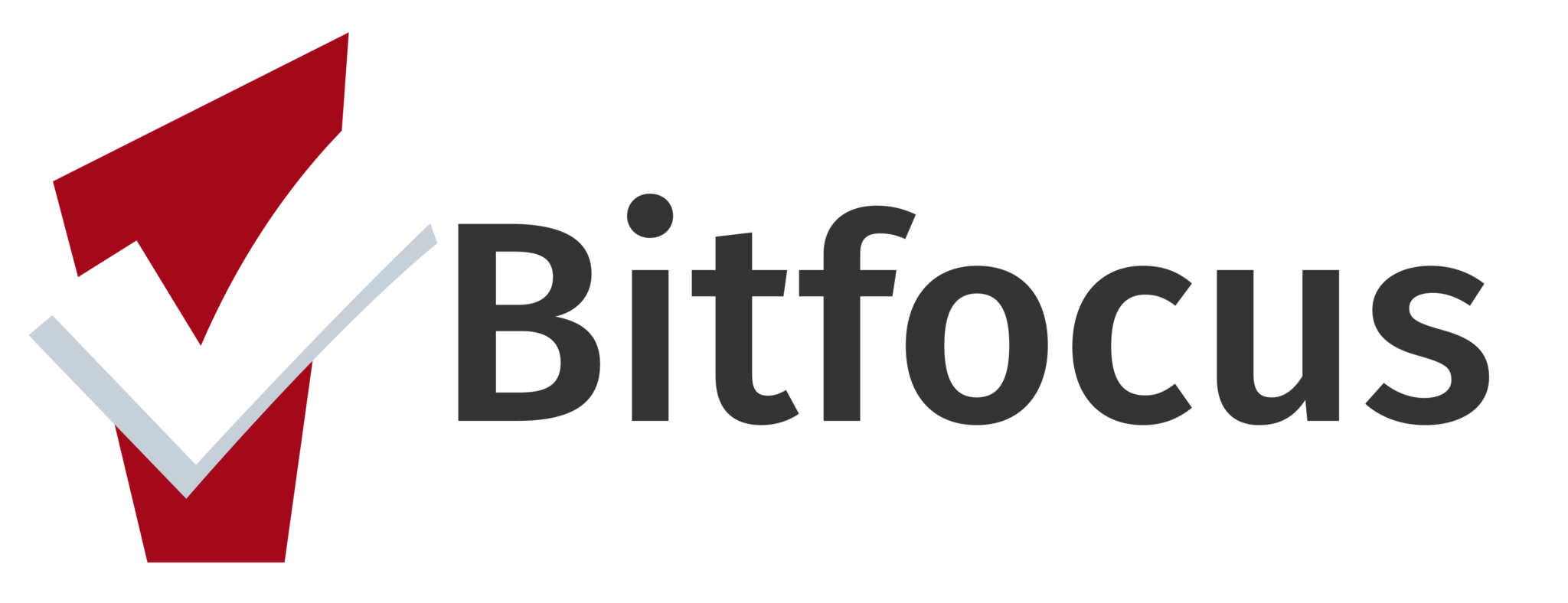 Adult Prioritization Assessment
Adult Prioritization/ Primary CE Assessment
Does NOT guarantee eligibility for a housing resource

The assessment is not visible to all ONE users
Evaluates an adult’s possible health vulnerability, housing barriers, and homelessness chronicity

Determines prioritization for housing resources: priority status vs. non-priority status

Completed for clients that did not resolve their homelessness via problem-solving
[Speaker Notes: The assessment evaluates an adult’s possible health vulnerabilities, housing barriers and homeless chronicity
Completed for clients that did not resolve her/his homelessness via problem-solving
The assessment is also used to determine priority status vs. non-priority status 
Does not guarantee a housing resources]
Adult Prioritization/ Primary CE Assessment
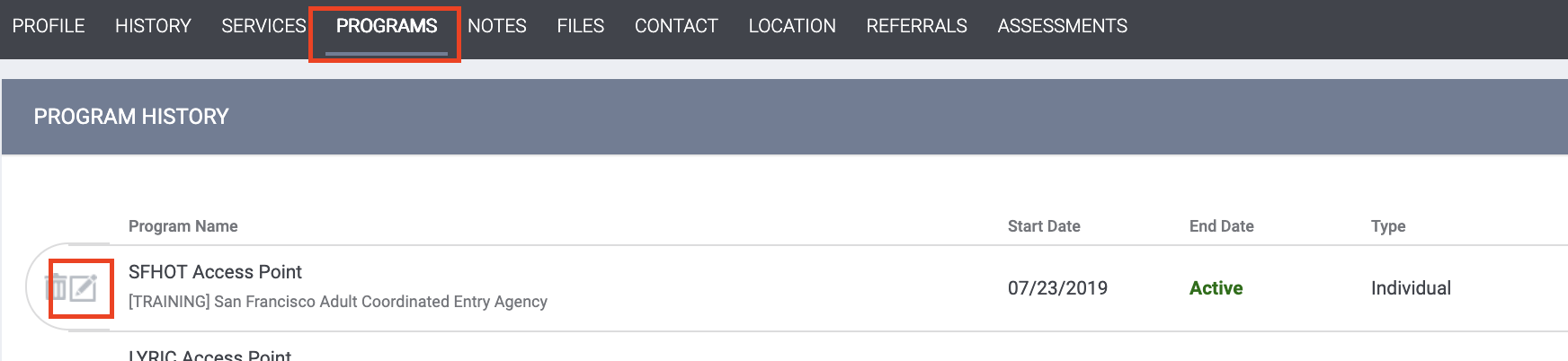 Go to the “Programs” tab

Open the SFHOT Access Point Enrollment 

Go to the Assessment Tab

Click “start” for the Adult CE Primary  Assessment
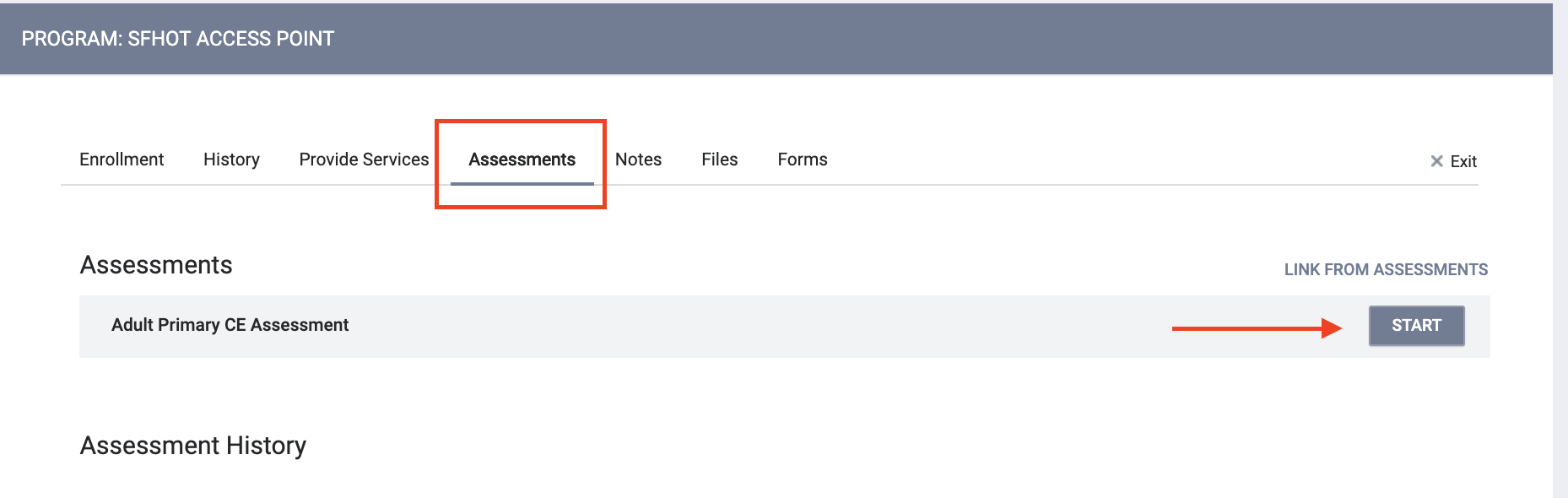 Adult CE Primary Assessment
Complete the fields in the assessment
Click Save
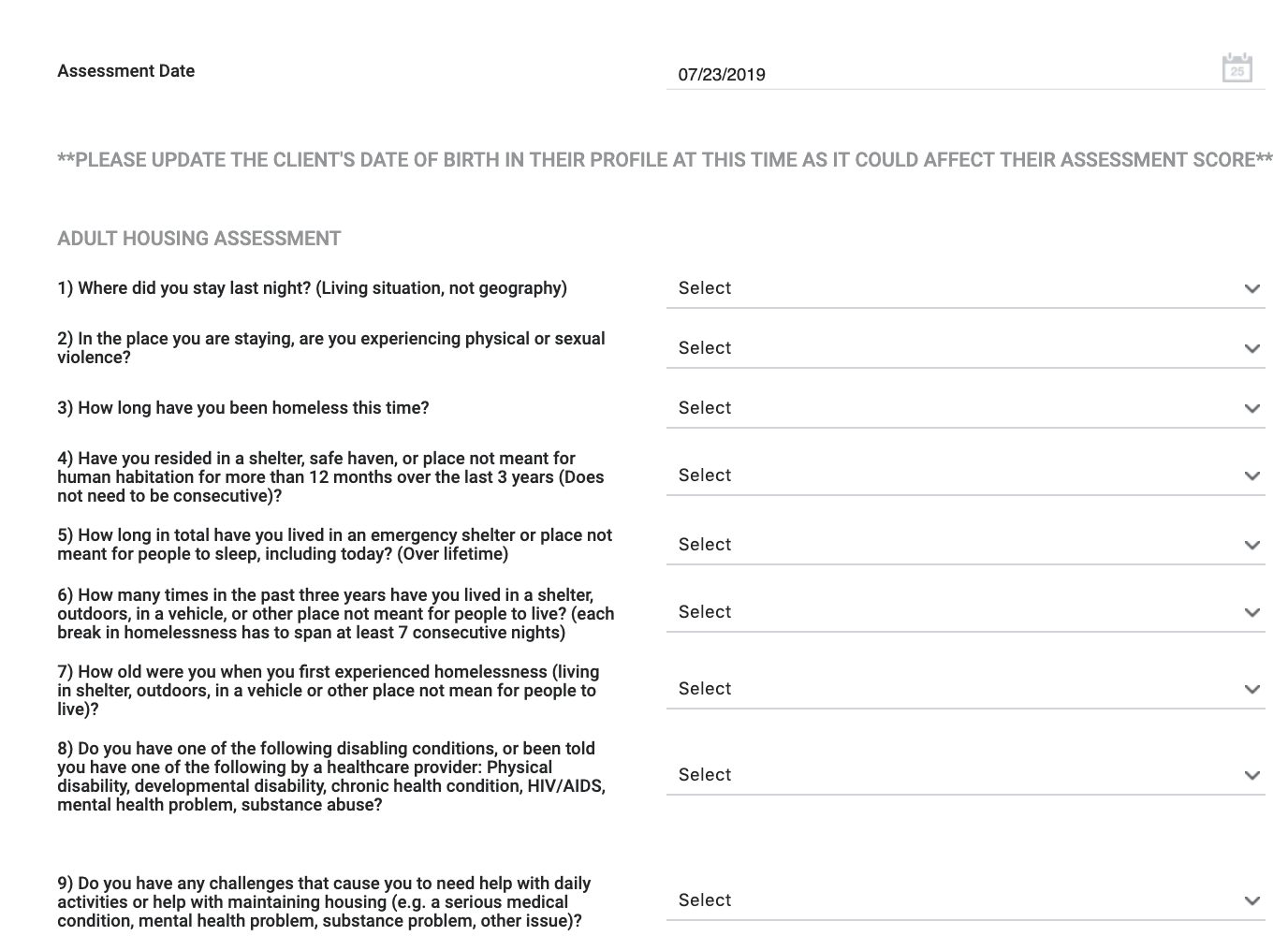 Priority Status
Determined by the Primary Assessment

Priority status households will get housing navigation and referral to HSH funded permanent housing

Non Priority Status household will not be referred to HSH funded permanent housing programs and will be offered problem solving again
[Speaker Notes: Priority status is determined by the Adult Primary Assessment
Client w/ priority status will be placed on the prioritization list (CQ)
Priority households will get housing navigation and referral to HSH funded permanent housing]
Referrals to the Community Queue
Referrals Community Queue (CQ)
Client who are determined to have priority status are referred to the CQ

The CQ is comprised of client who are expected to be housed in 180 days

Inactive Threshold- client with no activity in the ONE system for 90 days will be removed from the CQ
Referrals Community Queue (CQ)
If the client meet the criteria for priority status, click the “Refer Directly to the Community Queue” button.
Enter a note if needed
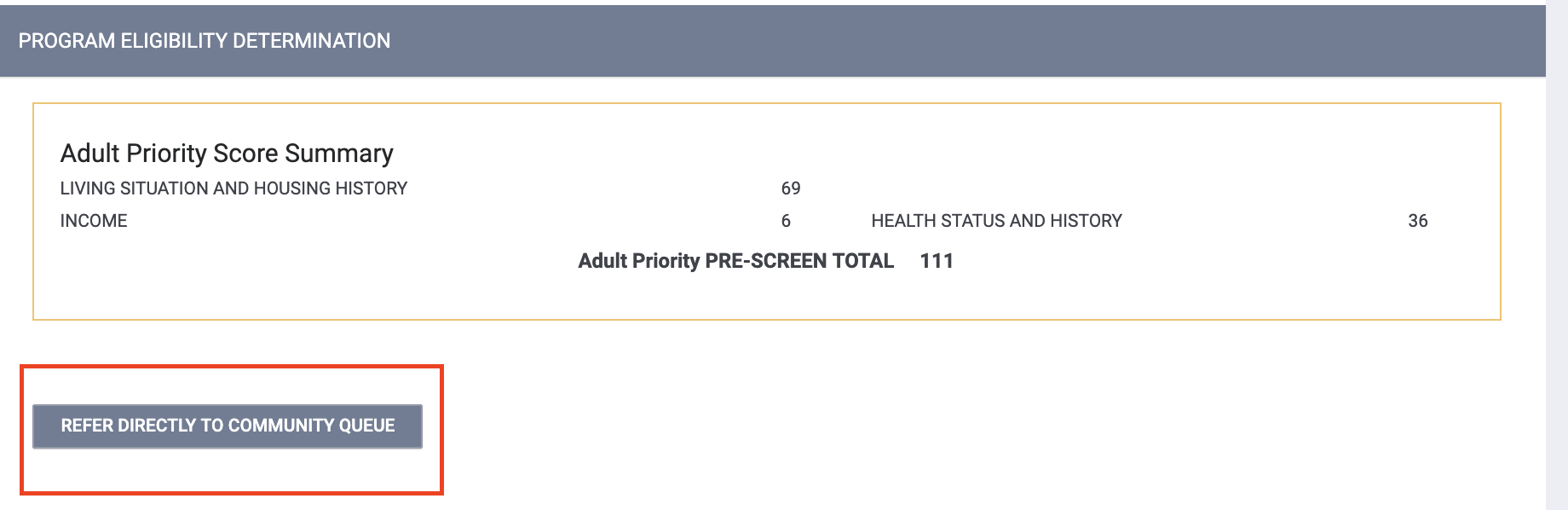 ONE System Alerts for Priority Clients
System wide alerts are set for clients with priority status
“This individual has engaged the Department of Homelessness and Supportive Housing’s Adult Coordinated Entry and is identified as Priority Status, which means this adult could be eligible for permanent supportive housing. .  If you encounter or know how to contact this person, please immediately call ECS-ACES, the Adult Coordinated Entry program provider at 415-487-3300 ext 7000.”
What Happens Next
What Happens Next
Client who have priority status are referred to the CQ
Housing Navigator is assigned to work with the client
Housing providers post open housing resources
Navigators matches eligible clients to available housing resources 
Housing provider manages the status of the referral in ONE
Pending I/P
Accepts the referral (enrolls into the program)
Deny the referral
[Speaker Notes: Clients with priority status are referred to the CQ
Navigators will help clients get document ready and navigate the application process once a referral is made
Housing Providers will post an open housing resource in ONE
Navigators will use functionality in ONE to match eligible clients to available housing resources
Housing providers will receive the referral in ONE. They will update the status of the referral so Navigators stayed apprised of the status of the referral]
Complaints/Grievances
For complaints about CE:
Staff can contact Megan Owens, Coordinated Entry Manager, San Francisco Department of Homelessness and Supportive Housing
Megan.owens@sfgov.org
Clients can file a grievance with Episcopal Community Services 
ECS’s main office for the AP is 123 10th Street, San Francisco, CA 94103
Phone number: (415) 487-3300 ext 7000
Need More Help?
Supplemental training materials and “How to Guides” https://onesf.clarityhs.help/hc/en-us/articles/360015482654-Coordinated-Entry-Training-Materials-  
Don’t forget the Helpdesk! onesf@bitfocus.com or 415.429.4211
[Speaker Notes: New web page containing CE supplemental training materials]
Questions?